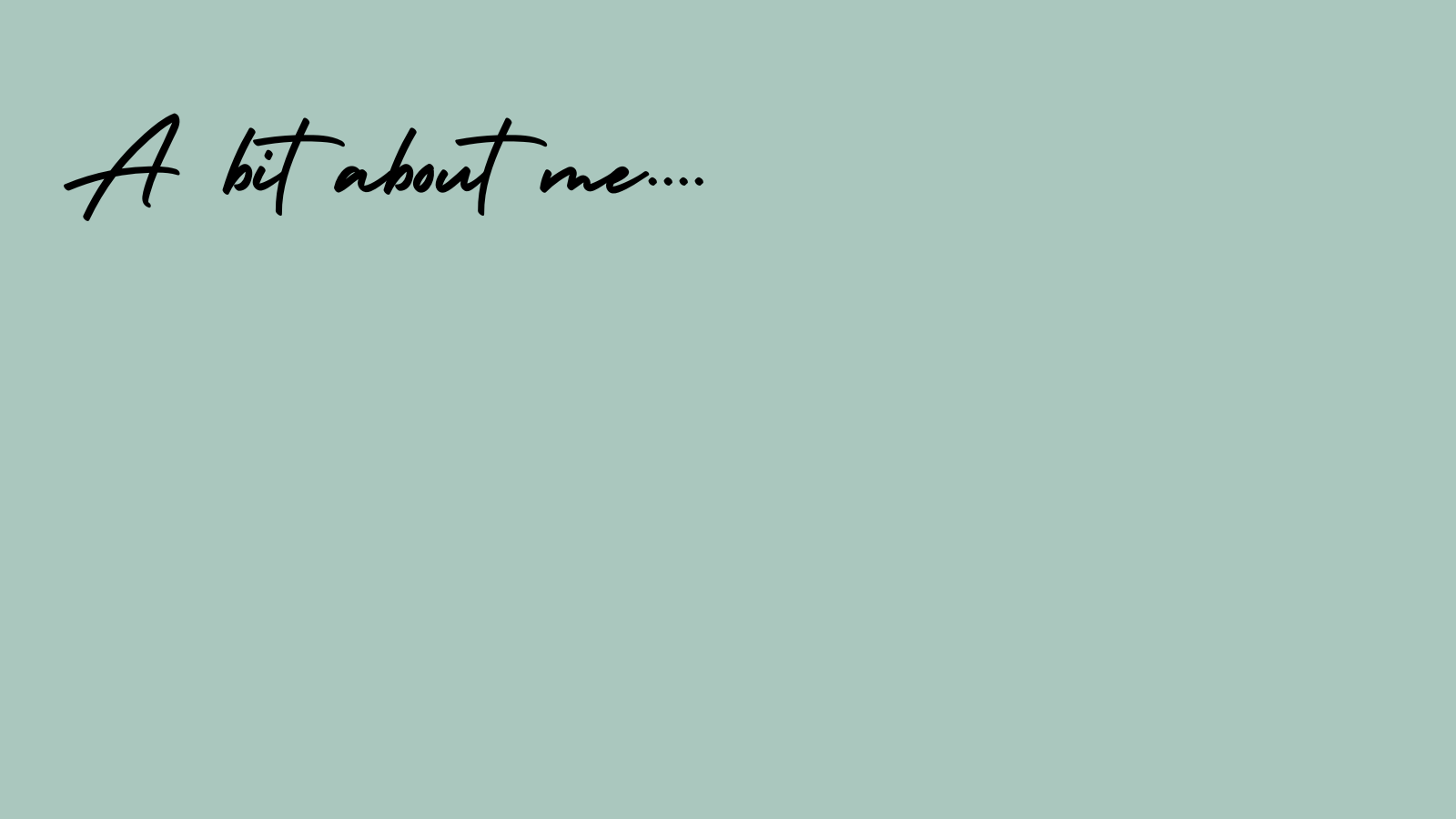 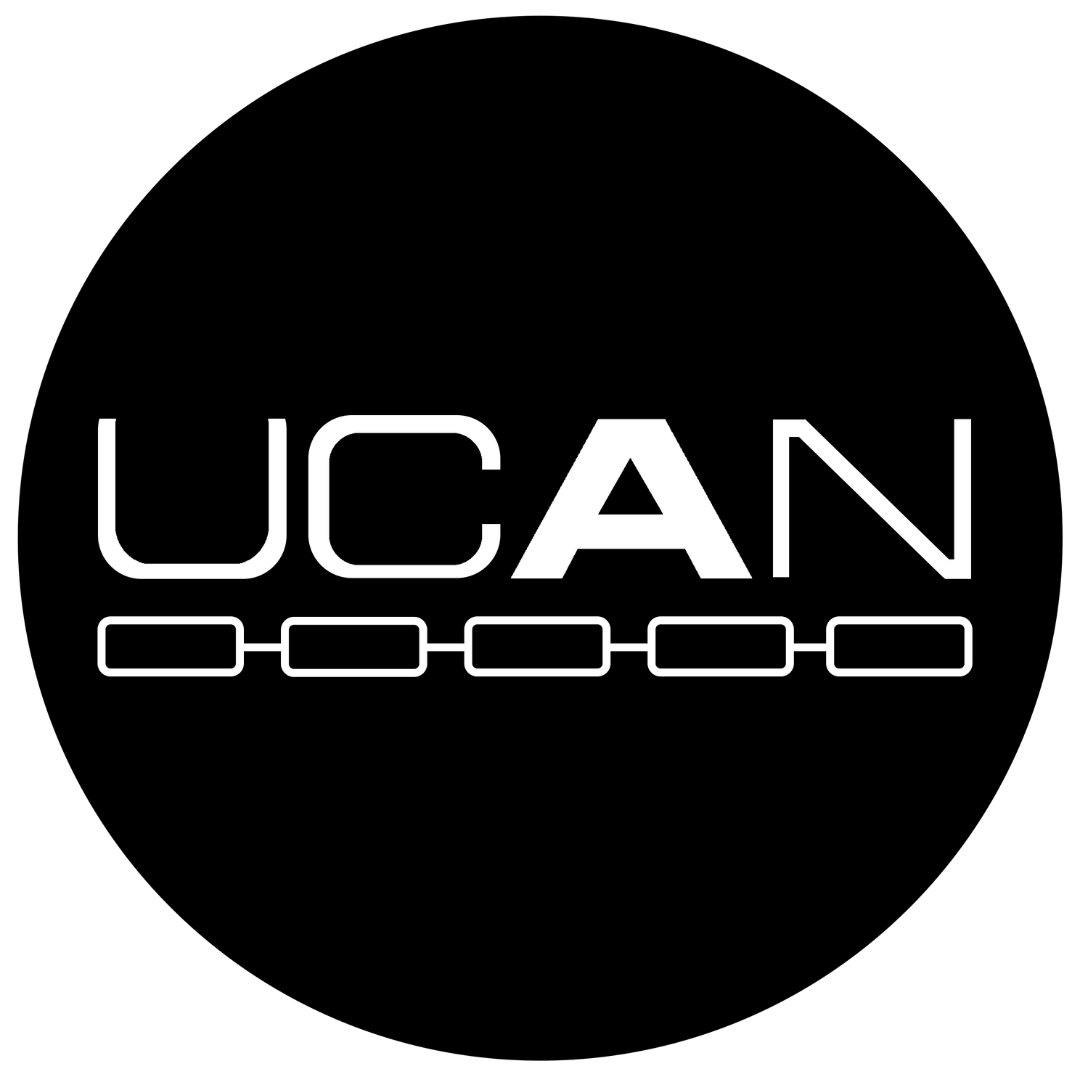 www.churchadministrators.net/course
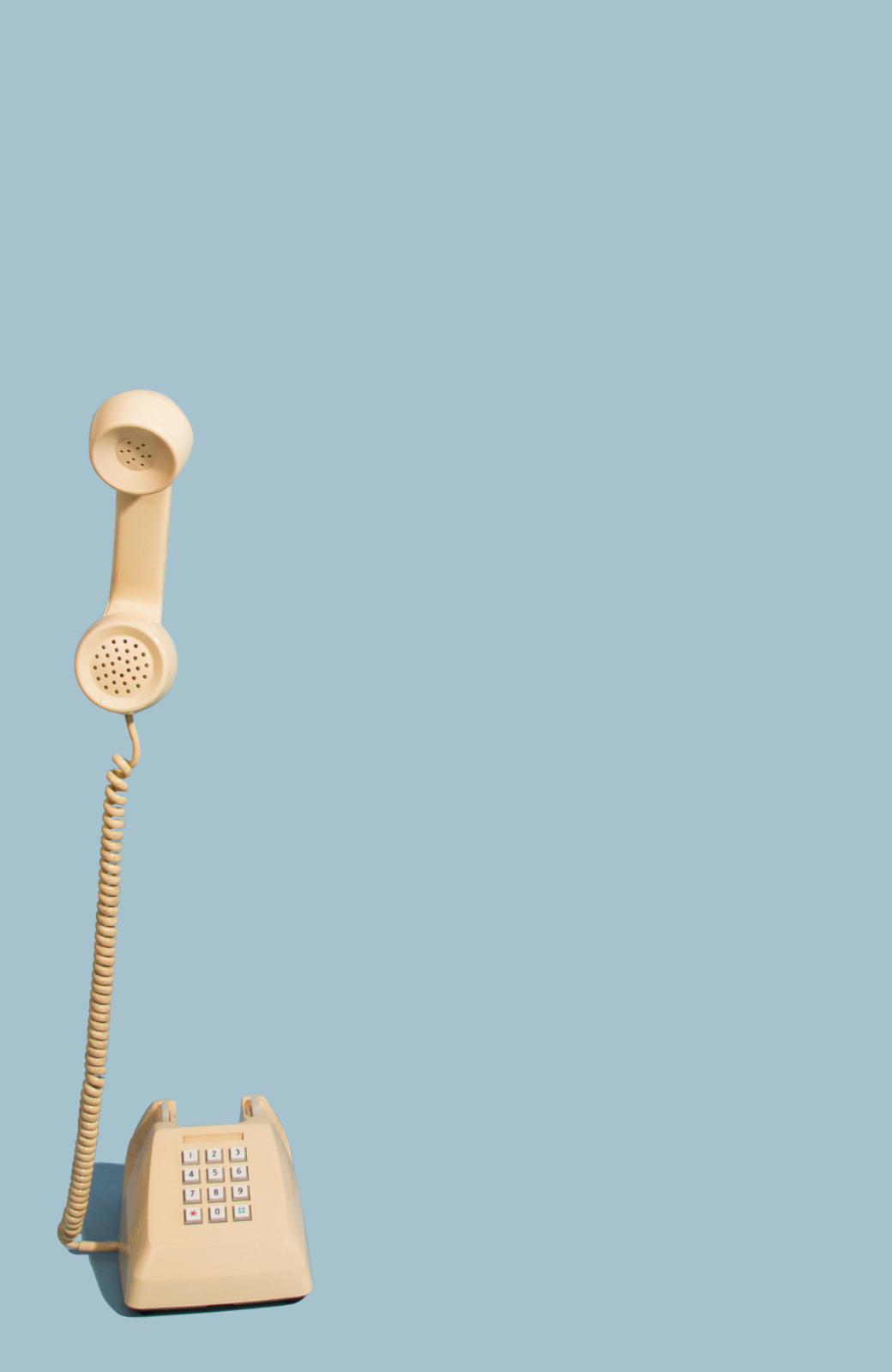 ‘Bad’ (less effective) communication
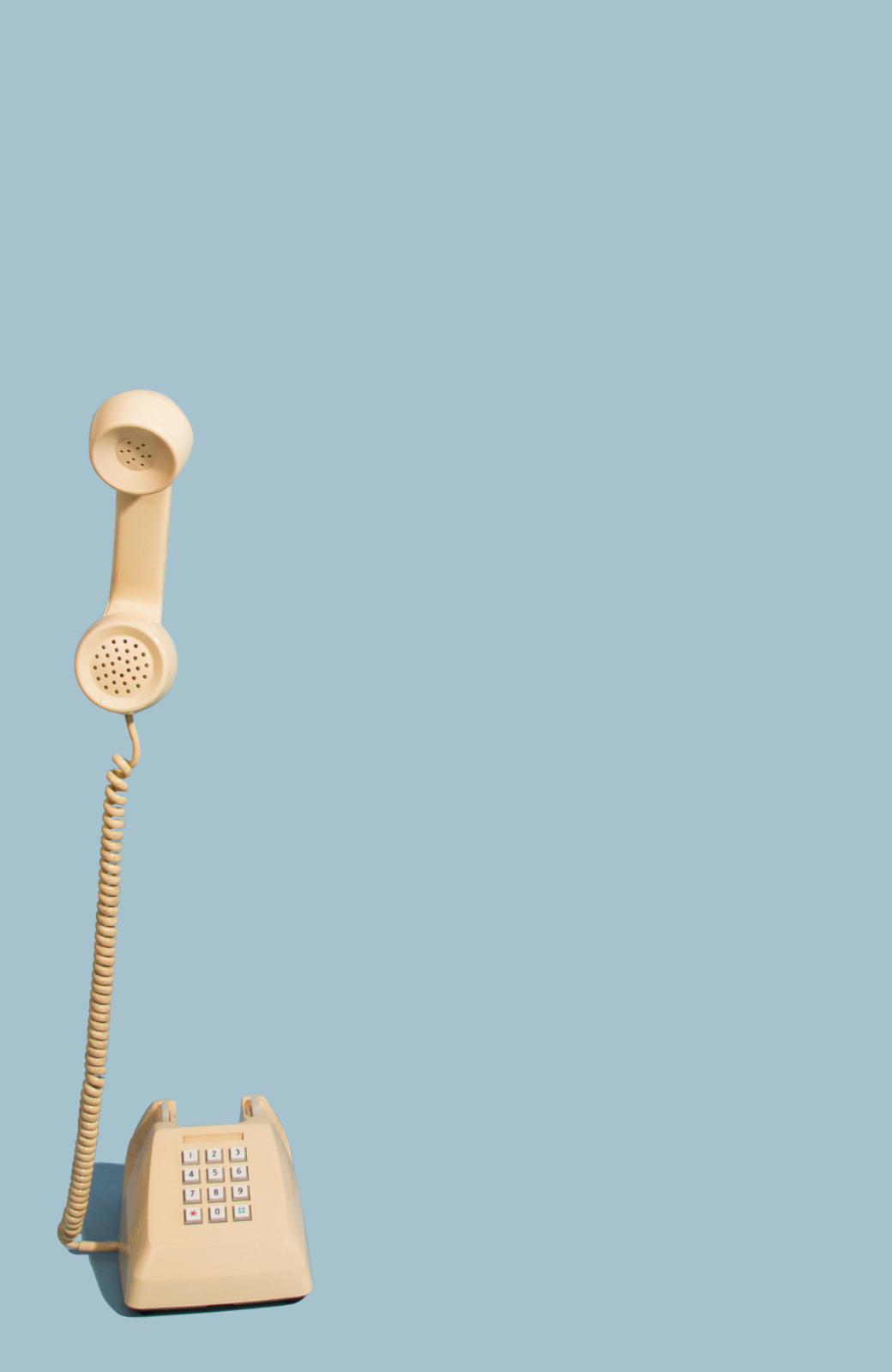 ‘Bad’ (less effective) communication
Last minute/rushed 
Over complicated or too difficult to understand 
Details constantly changing 
Pitching to the wrong audience 
Using exclusive language
Lack of team communication
Not communicating with God
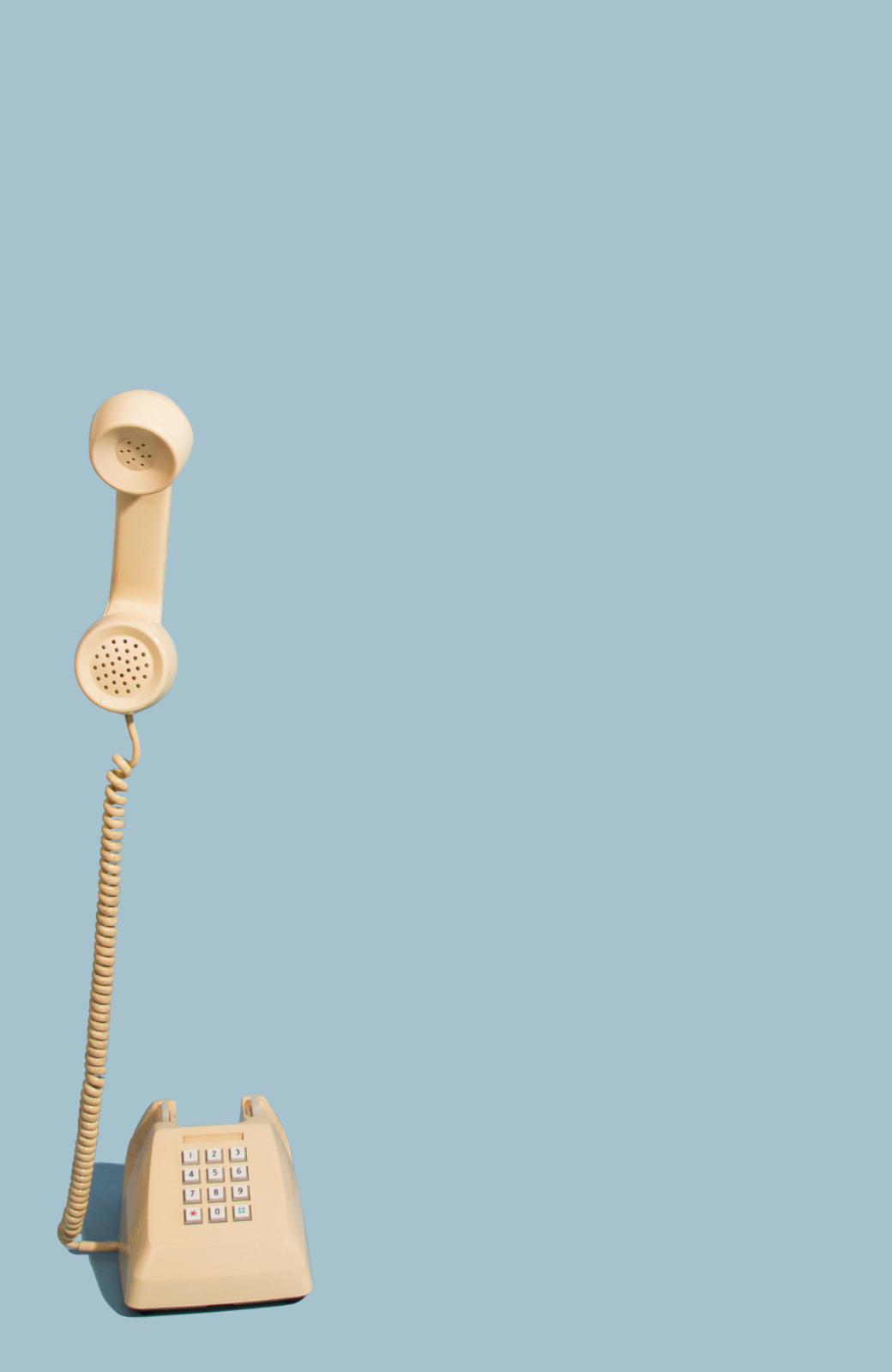 ‘Bad’ (less effective) communication
Last minute/rushed 
Over complicated or too difficult to understand 
Details constantly changing 
Pitching to the wrong audience 
Using exclusive language
Lack of team communication
Not communicating with God
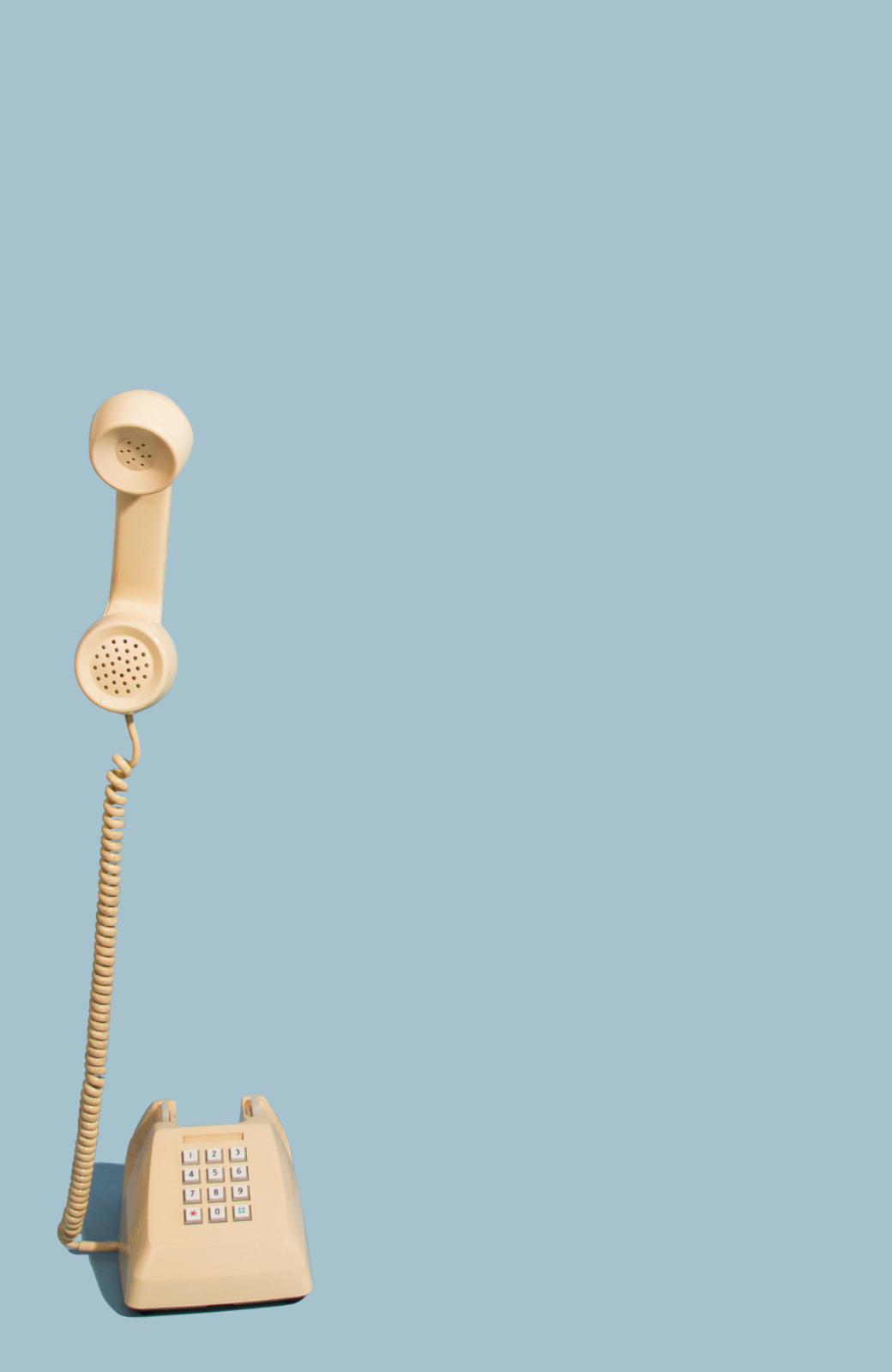 ‘Bad’ (less effective) communication
Last minute/rushed 
Over complicated or too difficult to understand 
Details constantly changing 
Pitching to the wrong audience 
Using exclusive language
Lack of team communication
Not communicating with God
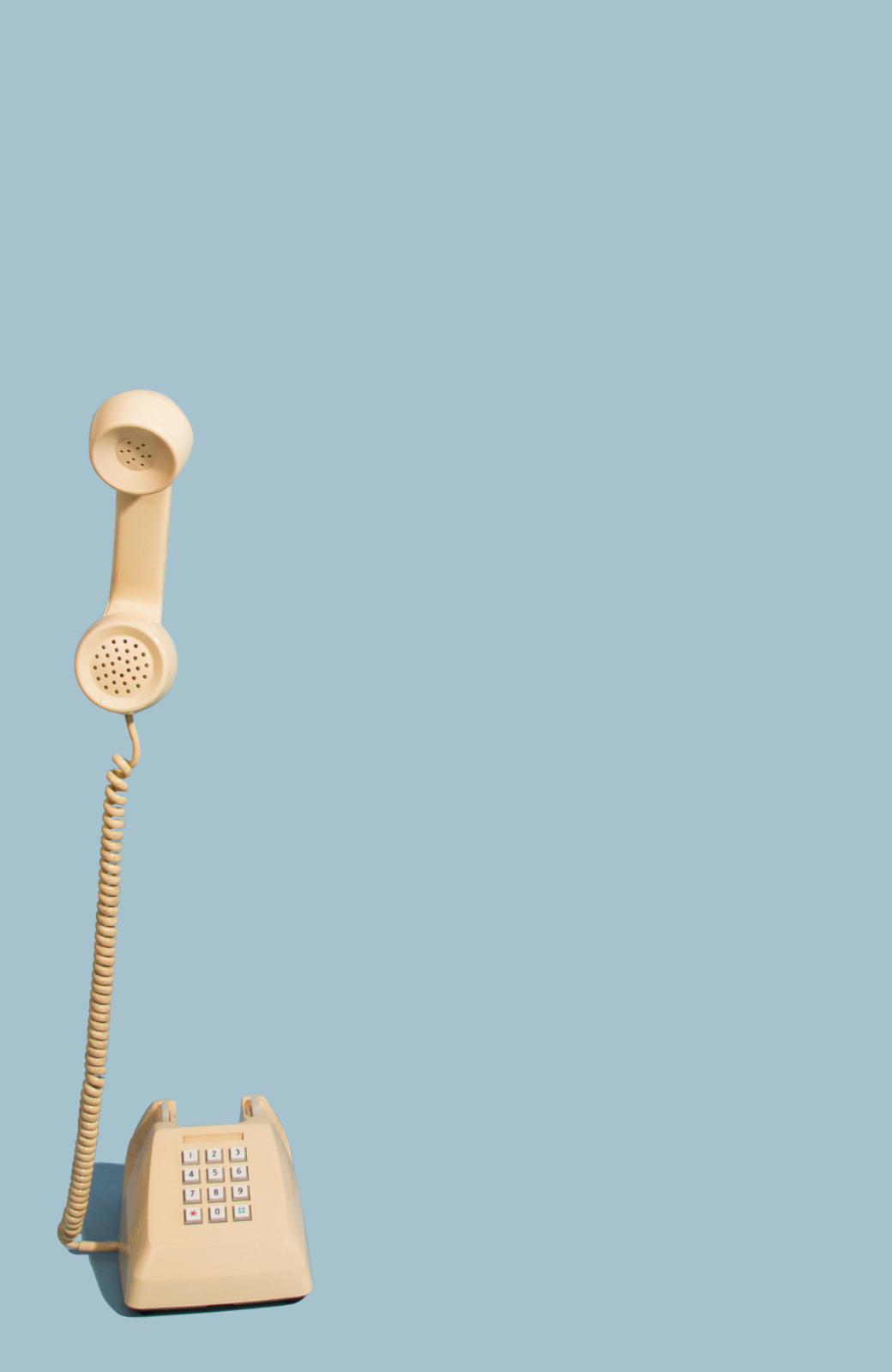 ‘Bad’ (less effective) communication
Last minute/rushed 
Over complicated or too difficult to understand 
Details constantly changing 
Pitching to the wrong audience 
Using exclusive language
Lack of team communication
Not communicating with God
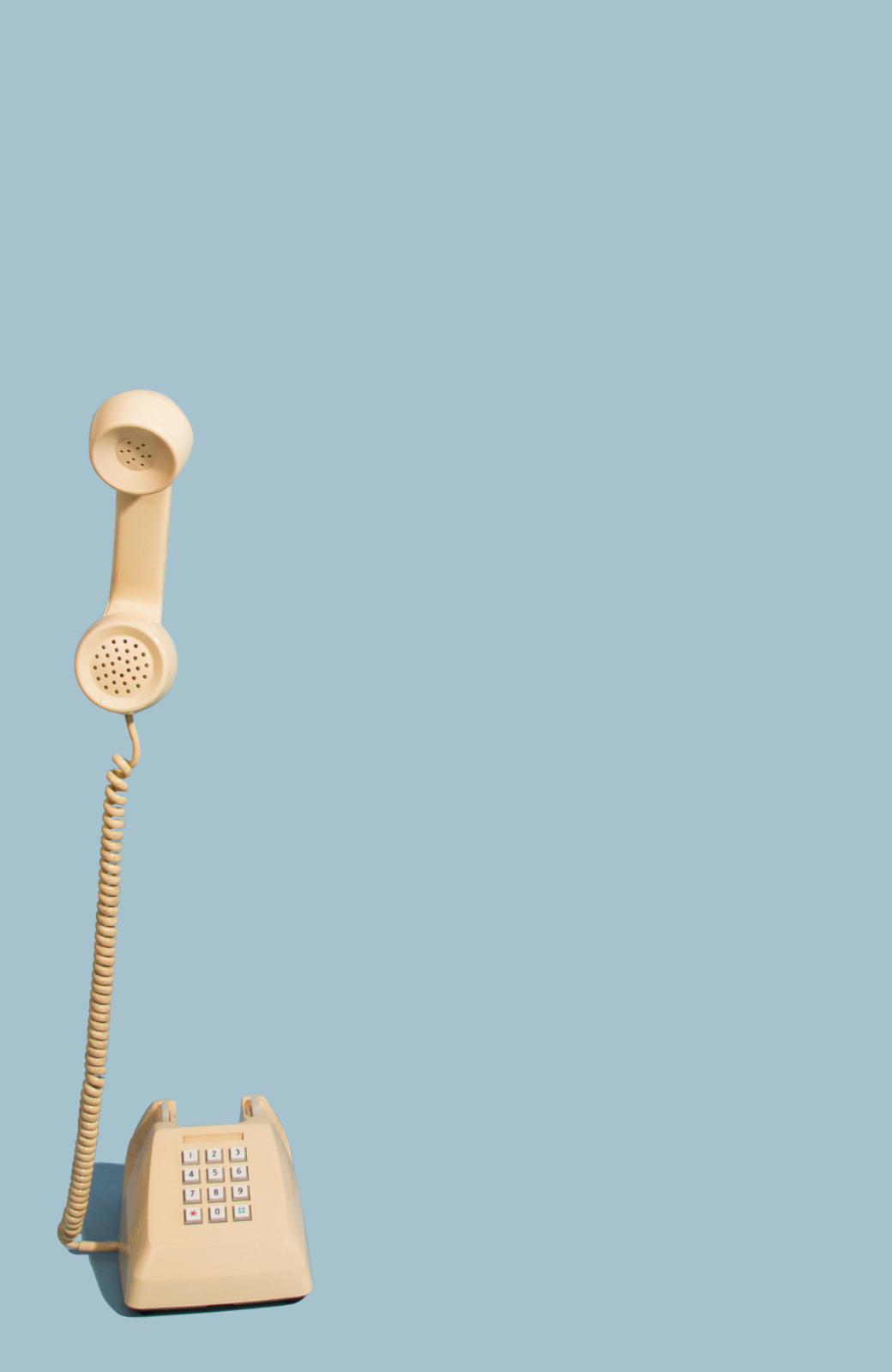 ‘Bad’ (less effective) communication
Last minute/rushed 
Over complicated or too difficult to understand 
Details constantly changing 
Pitching to the wrong audience 
Using exclusive language
Lack of team communication
Not communicating with God
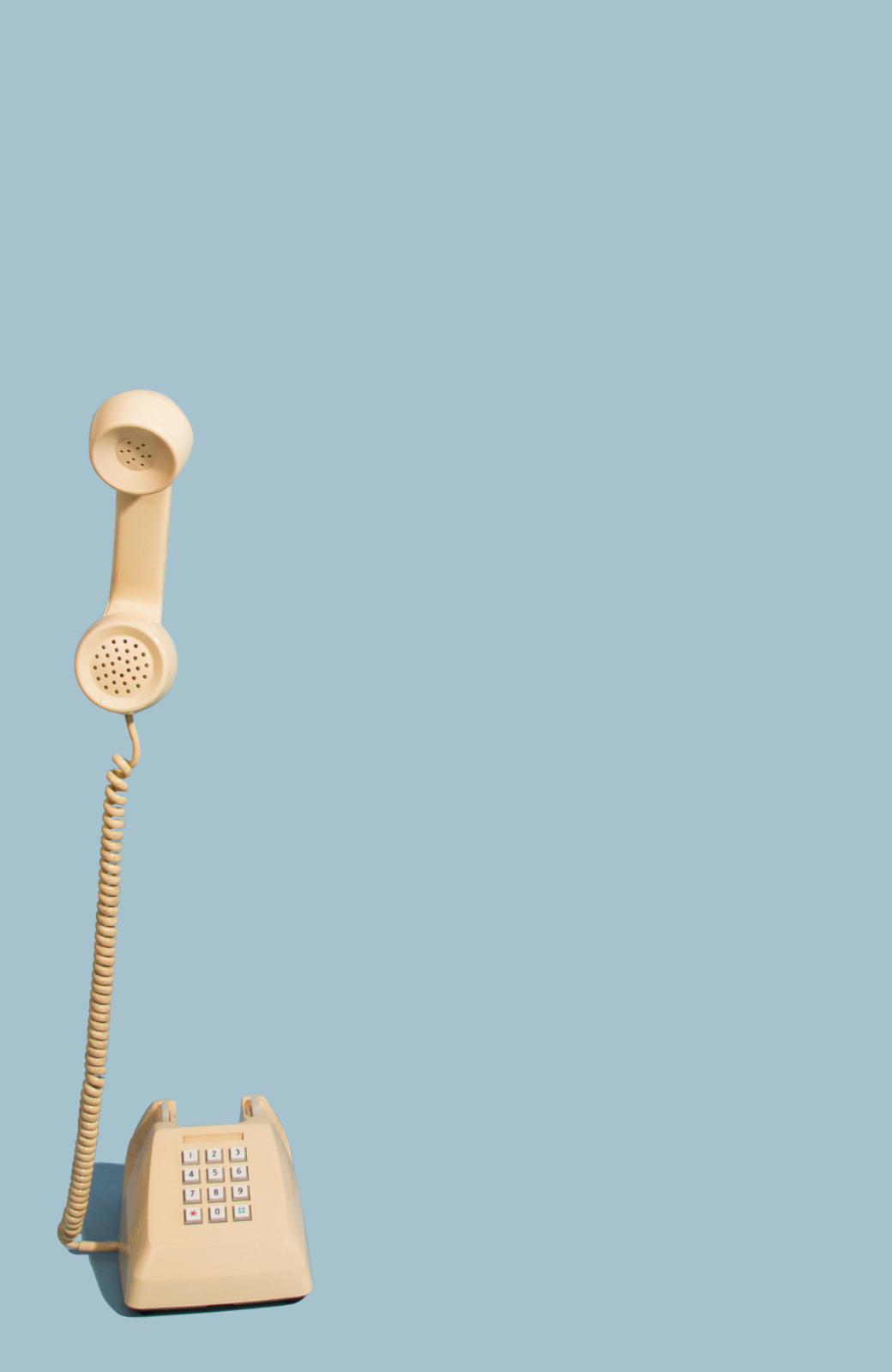 ‘Bad’ (less effective) communication
Last minute/rushed 
Over complicated or too difficult to understand 
Details constantly changing 
Pitching to the wrong audience 
Using exclusive language
Lack of team communication
Not communicating with God
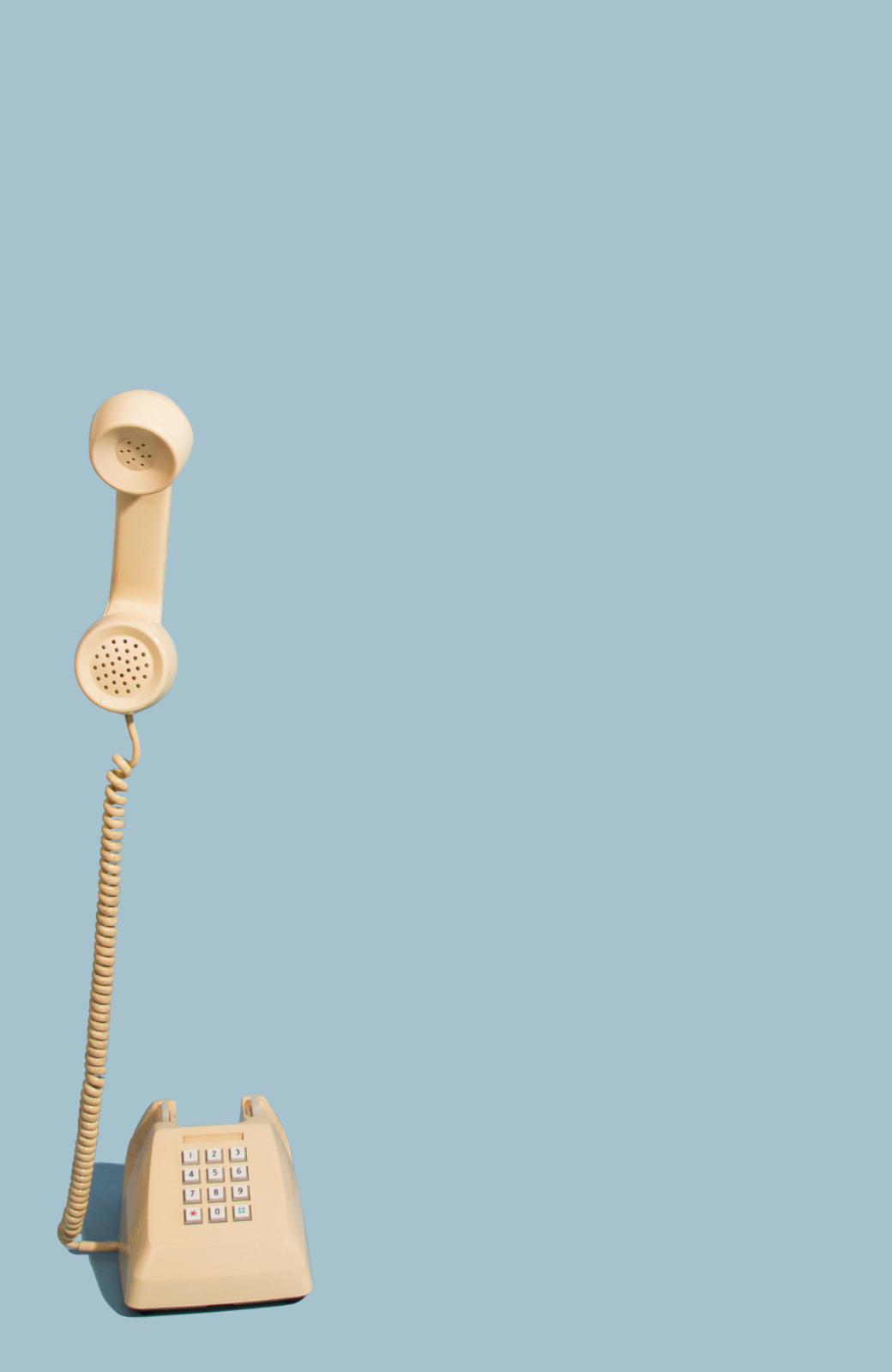 ‘Bad’ (less effective) communication
Last minute/rushed 
Over complicated or too difficult to understand 
Details constantly changing 
Pitching to the wrong audience 
Using exclusive language
Lack of team communication
Not communicating with God
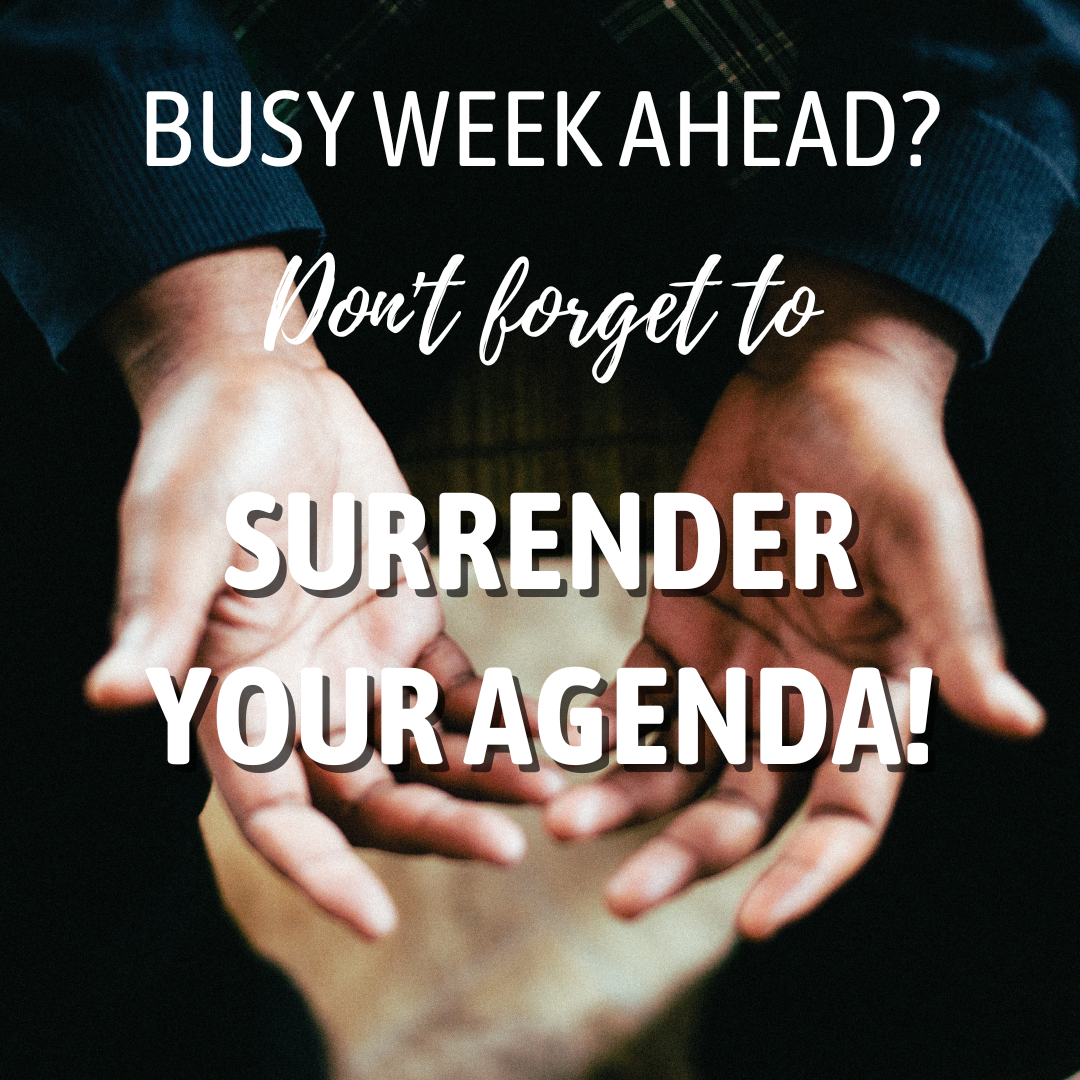 God, I surrender every detail of this week into your loving care
May I know your strength, wisdom and peace so that I may meet any challenges ahead with love and grace
Amen
Solutions:
Communication strategy
Monthly/Yearly/Termly planning
Planning board/spreadsheet
www.churchadministrators.net/resources
Solutions:
Communication strategy
Monthly/Yearly/Termly planning
Planning board/spreadsheet
www.churchadministrators.net/resources
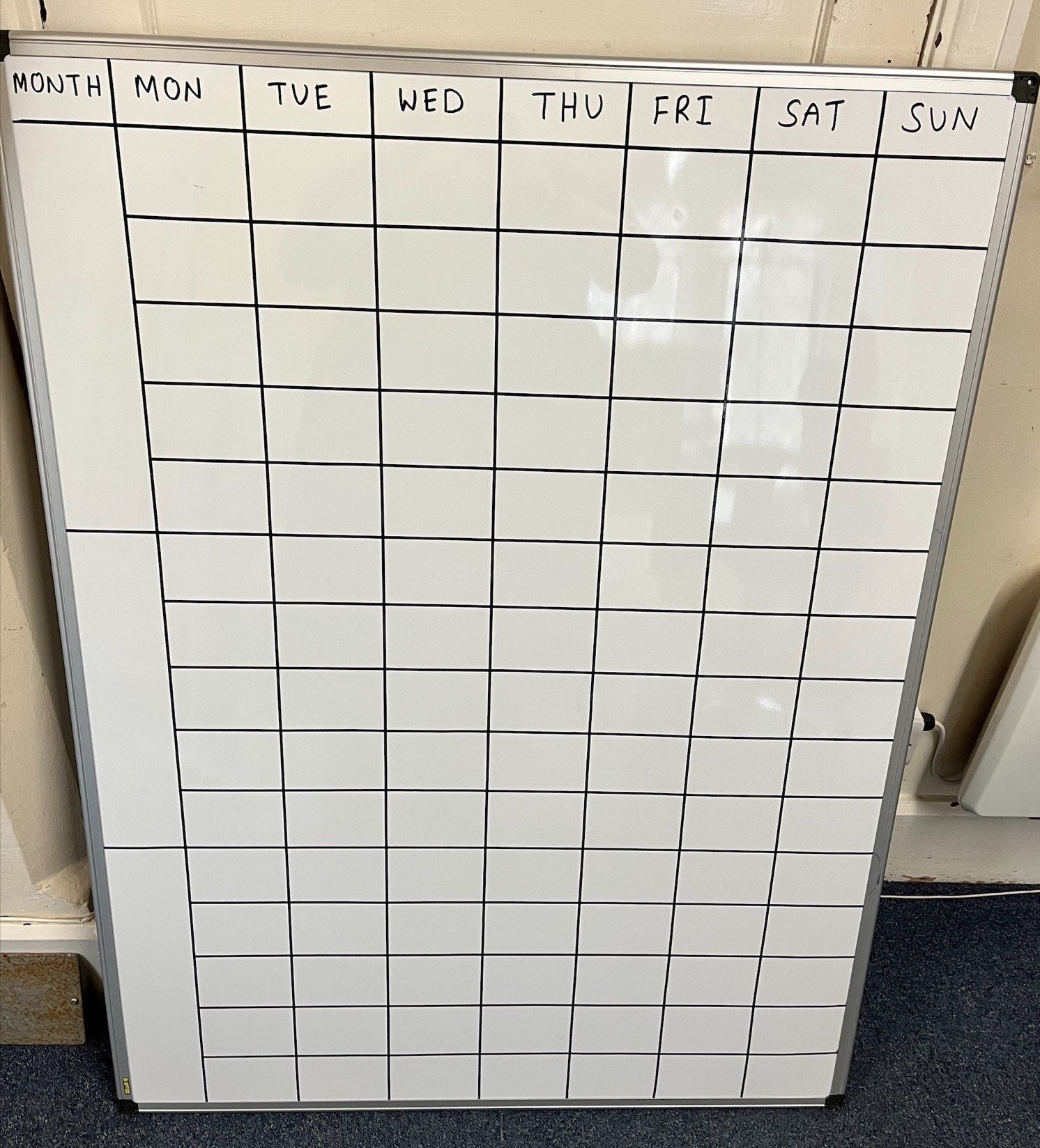 St George & St Paul’s Termly planning board!
An old whiteboard
Some extra thin whiteboard tape from Amazon
A lot of measuring and a bit of patience!
Solutions:
Use what you already have
Whatever you can do, just be consistent
Don’t beat yourself up
Solutions:
Use what you already have
Whatever you can do, just be consistent
Don’t beat yourself up
Our newsletter intro became…
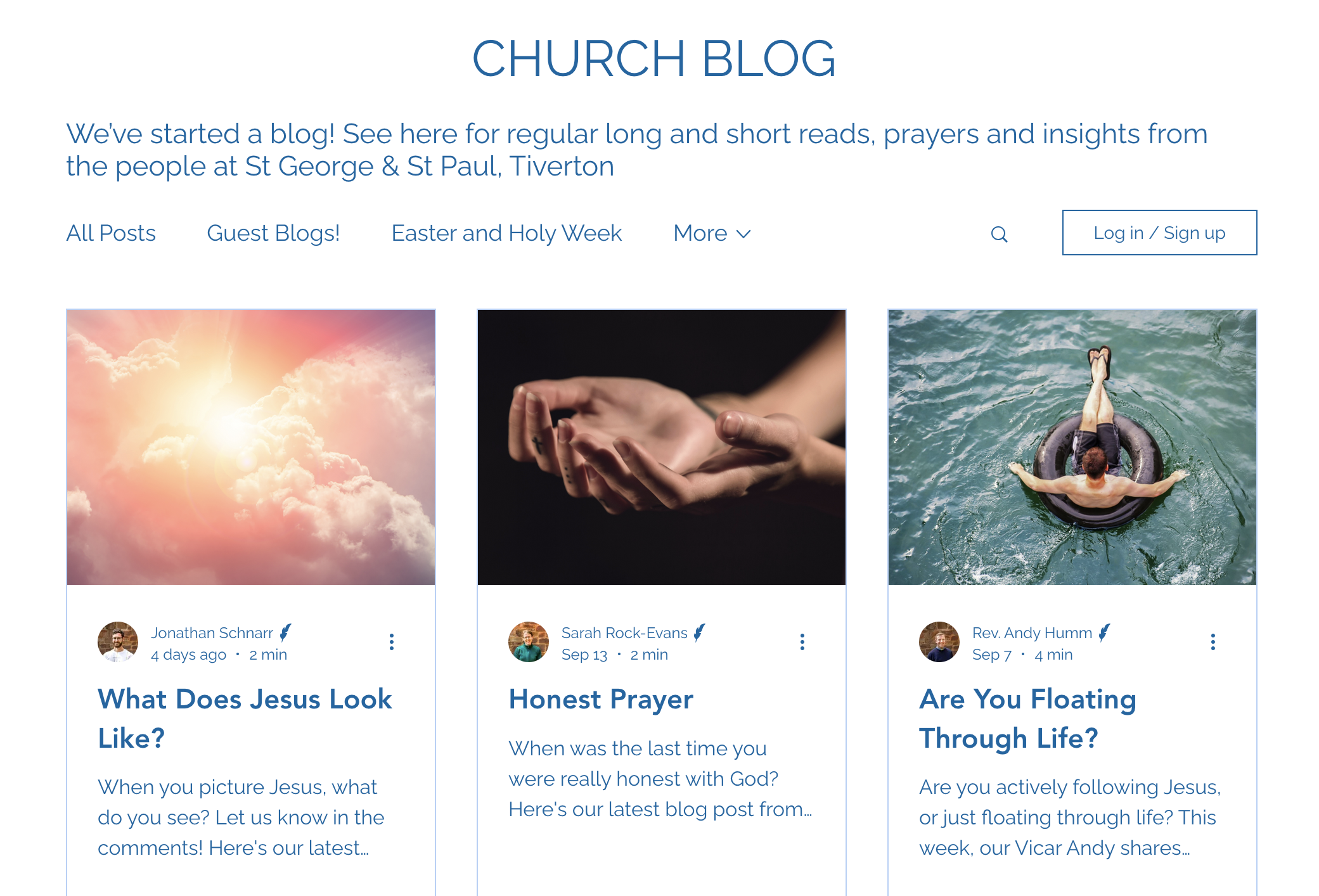 A blog post
Good SEO 
A way of directing people to our website
Social media content
and…
Reduced the text in our email newsletter
https://www.tivertonchurch.org/blog
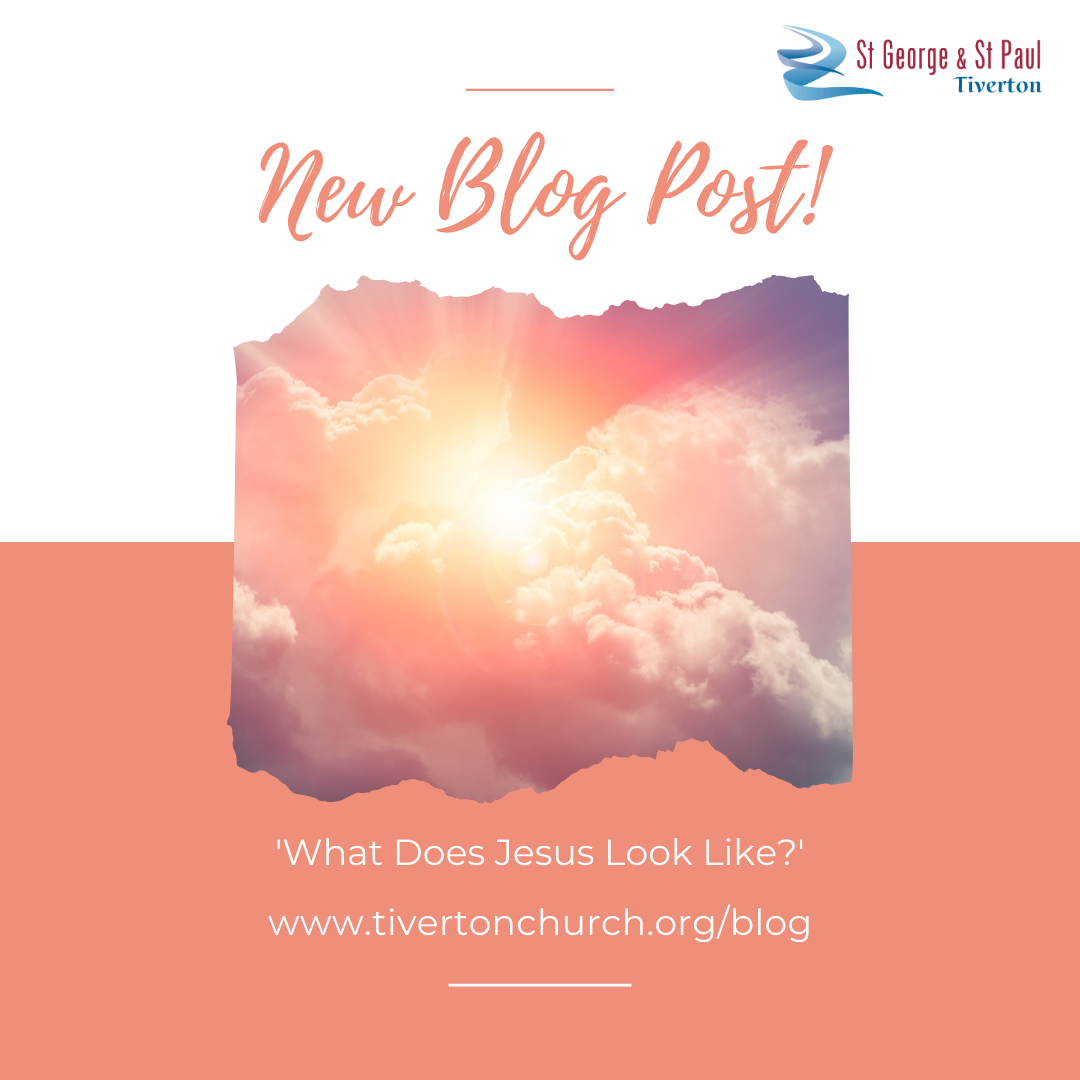 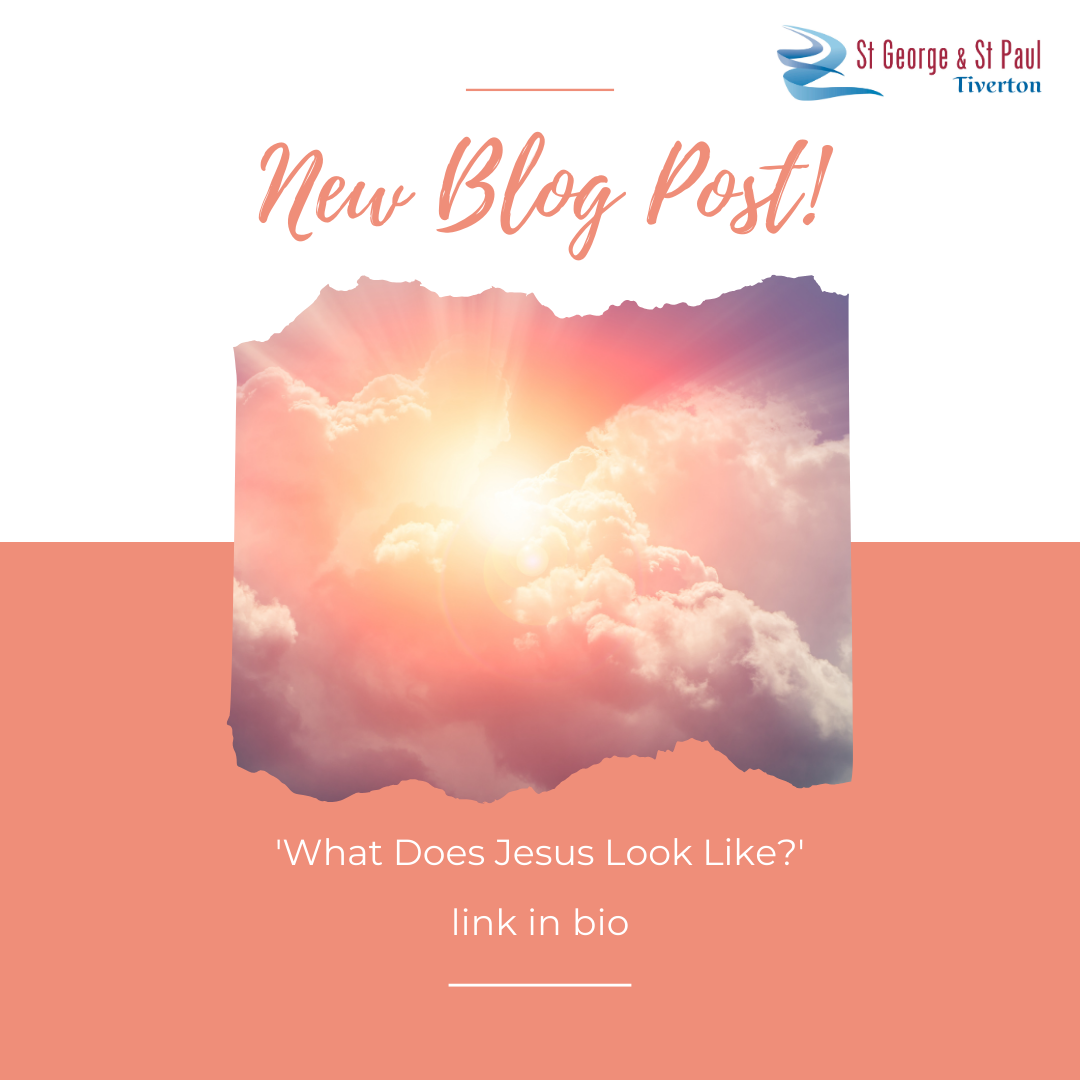 Solutions:
Use what you already have
Whatever you can do, just be consistent
Don’t beat yourself up
Solutions:
Learn from other churches & each other
Invest in training
Build a team with the skills you need
www.churchadministrators.net/shop
Solutions:
Learn from other churches & each other
Build a team with the skills you need
Invest in training
www.churchadministrators.net/shop
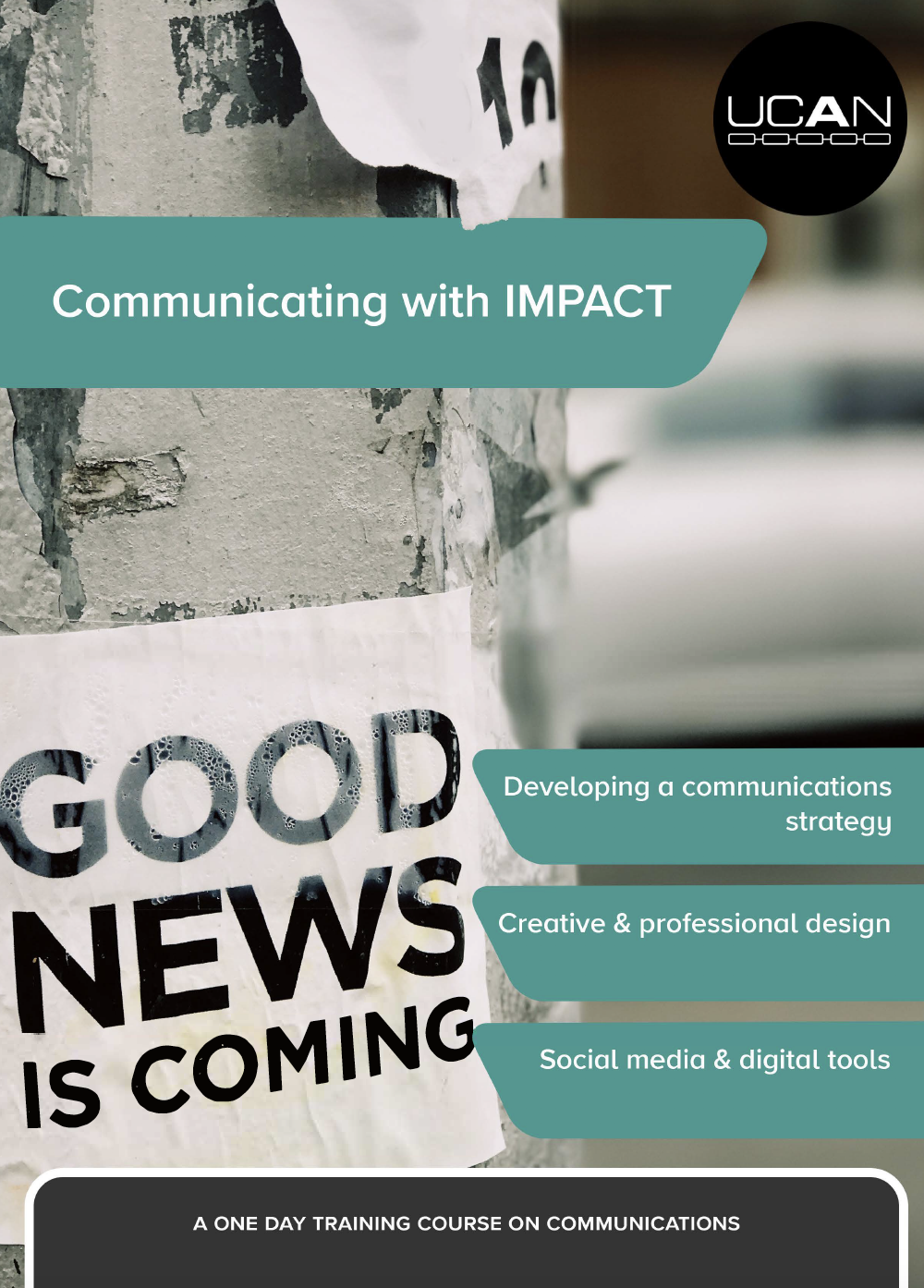 UCAN ONLINE TRAINING: COMMUNICATING WITH IMPACT
www.churchadministrators.net/shop
www.churchadministrators.net/resources
www.churchadministrators.net/shop